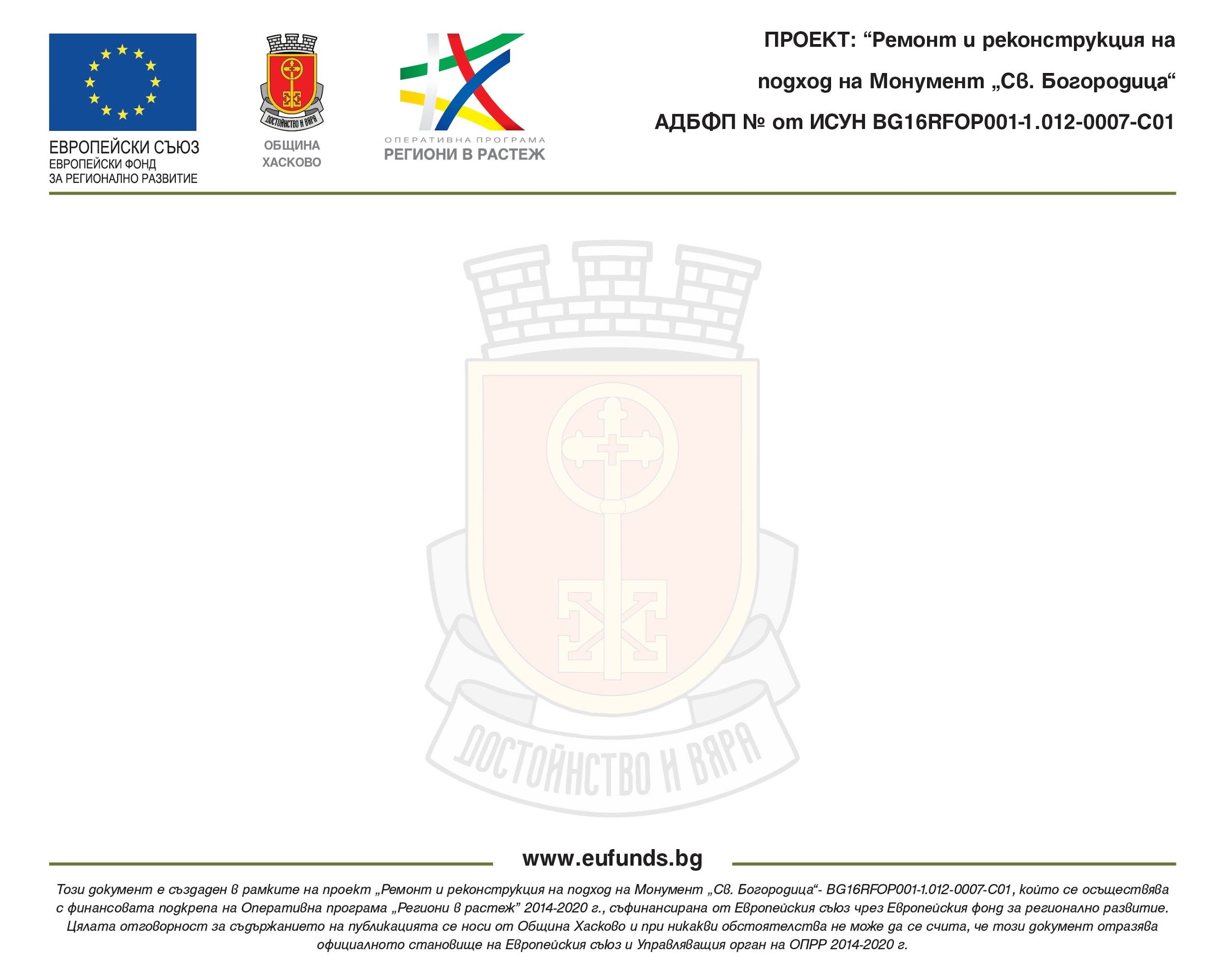 Проект 
“Ремонт и реконструкция на подход на Монумент „Св. Богородица“, АДБФП   № от ИСУН BG16RFOP001-1.012-0007-C01, по процедура за директно предоставяне на БФП „Изпълнение на интегрирани планове за градско възстановяване и развитие 2014-2020-Хасково“, част от процедура BG16RFOP001-1.001-039 „Изпълнение на интегрирани планове за градско възстановяване и развитие 2014-2020“, приоритетна ос 1: 
„Устойчиво и интегрирано градско развитие”, 
на Оперативна програма „Региони в растеж” 2014 – 2020 г.
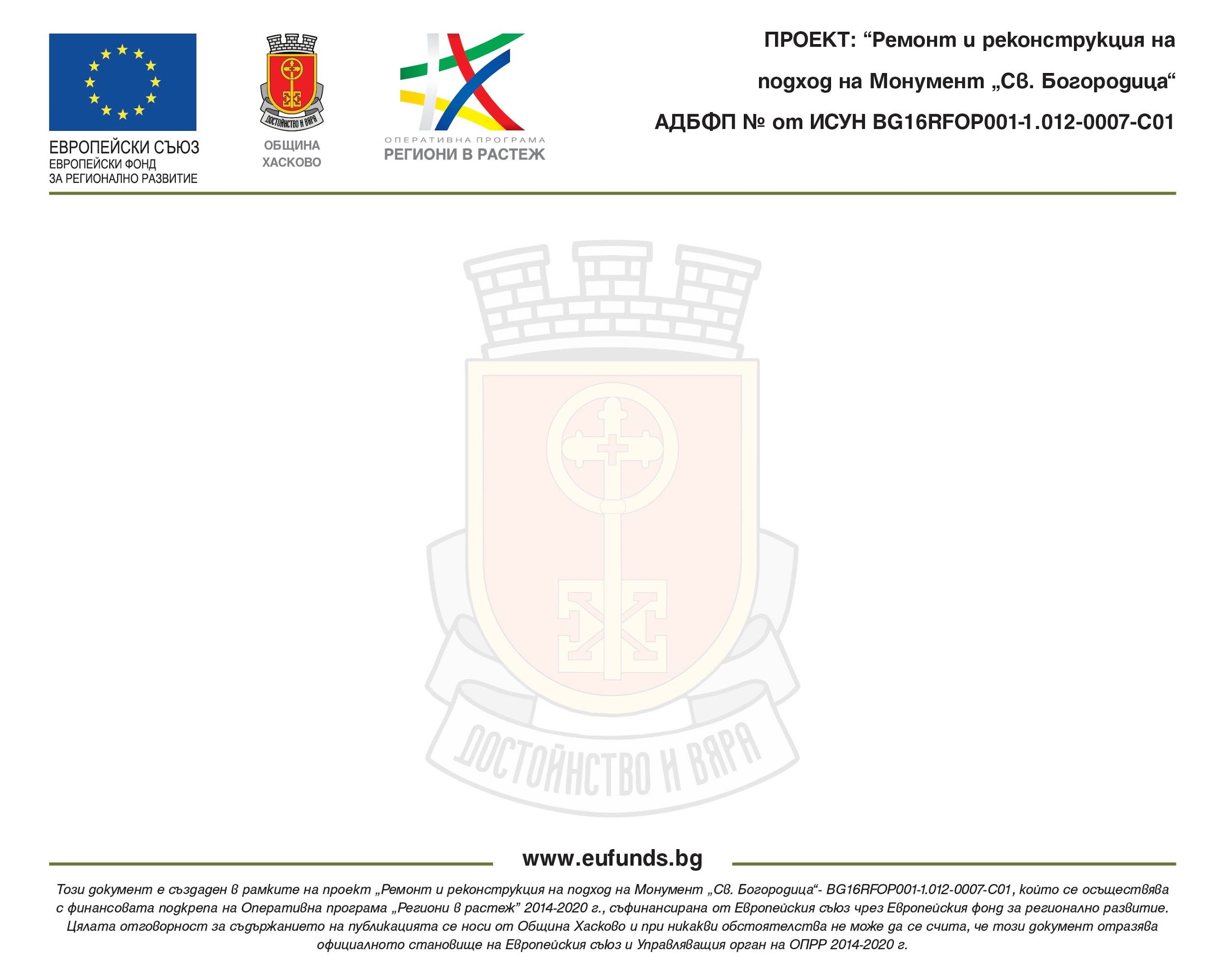 Обща цел на проекта:
Постигане на устойчиво интегрирано развитие на база повишаване равнището на жизнената среда, доизграждане на конкурентноспособна икономика и информационното общество, стимулиране на социалната  интеграция и нарастване на жизнения стандарт на населението от община Хасково. 
Изпълнението на заложените цели ще допринесе за повишаване качеството на живот, социалното включване и подобряване на екологична среда, което е и конкретна цел на процедура BG16RFOP001-1.001-039 "Изпълнение на интегрирани планове за градско възстановяване и развитие" 2014- 2020.
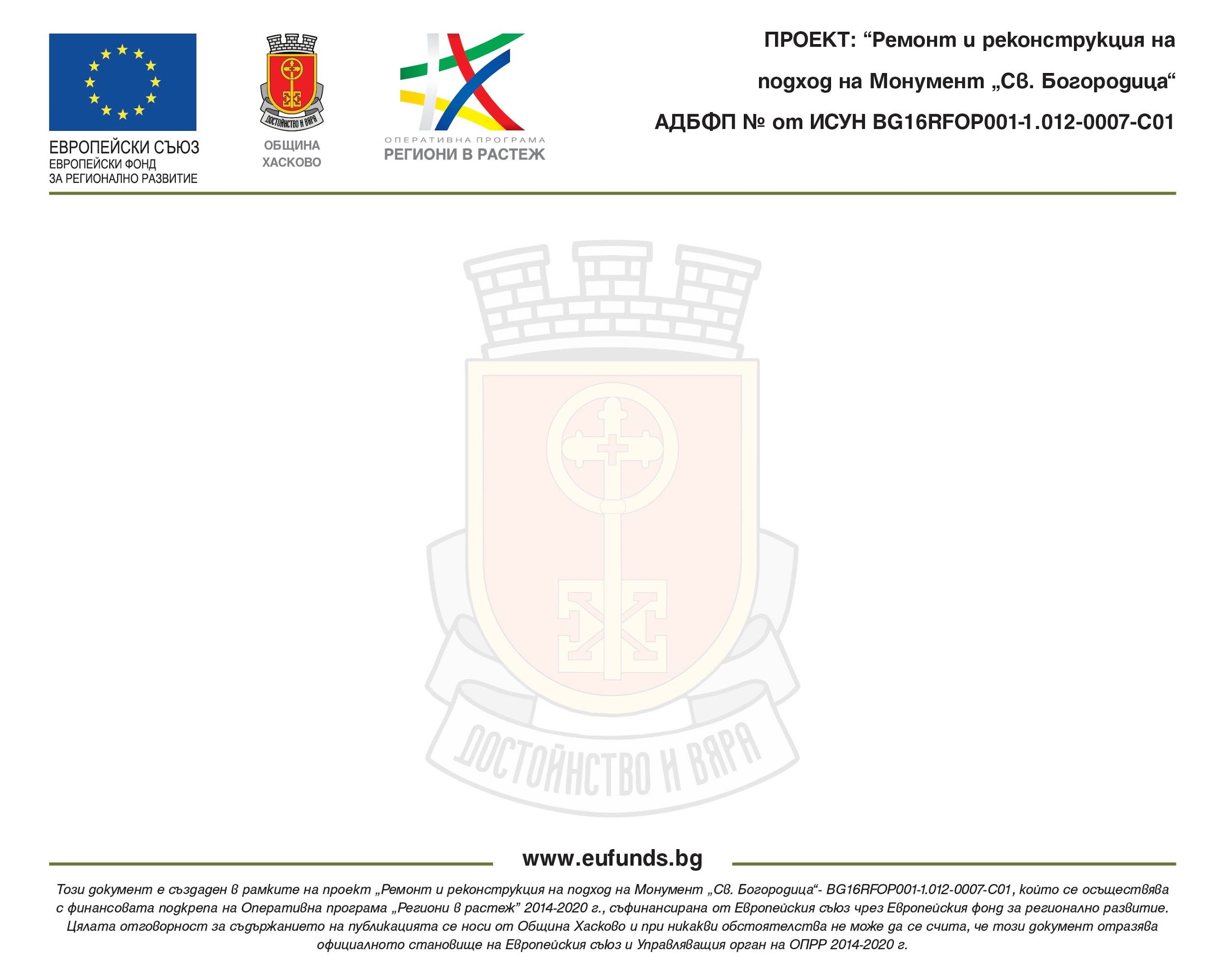 Специфични цели на проекта са:
Създаване на по-привлекателна и обновена градска среда в района на монумент "Св. Богородица";
Създаване на достъпна архитектурна среда в зони с публични функции и висока обществена значимост и интегриране на групите в неравностойно положение;
Създаване на комфортна, естетически издържана зона за почивка, развлечения и спорт за жителите и гостите на града;
Подобряване екологичната обстановка на града чрез възстановяване и изграждане на нови зелени зони;
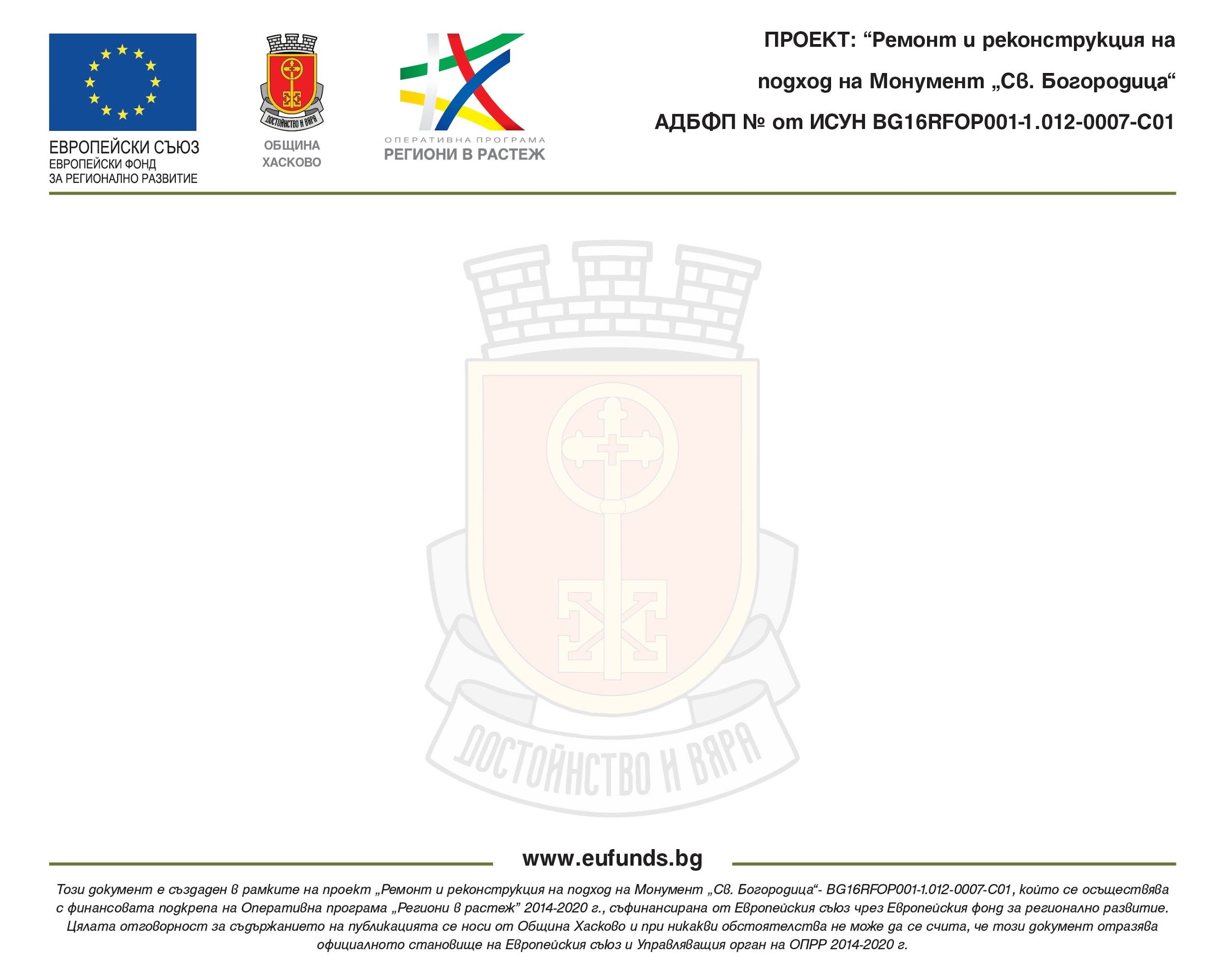 Специфични цели на проекта:
Качествена промяна на цялостния облик на гр. Хасково и повишаване на привлекателността му за жителите, инвеститорите, гостите и туристите, чрез използване на интегриран подход при осъществяване на интервенциите;
Справяне с отрицателните демографски тенденции и задържане на населението посредством развитие и ефективно използване на социалната инфраструктура в община Хасково.
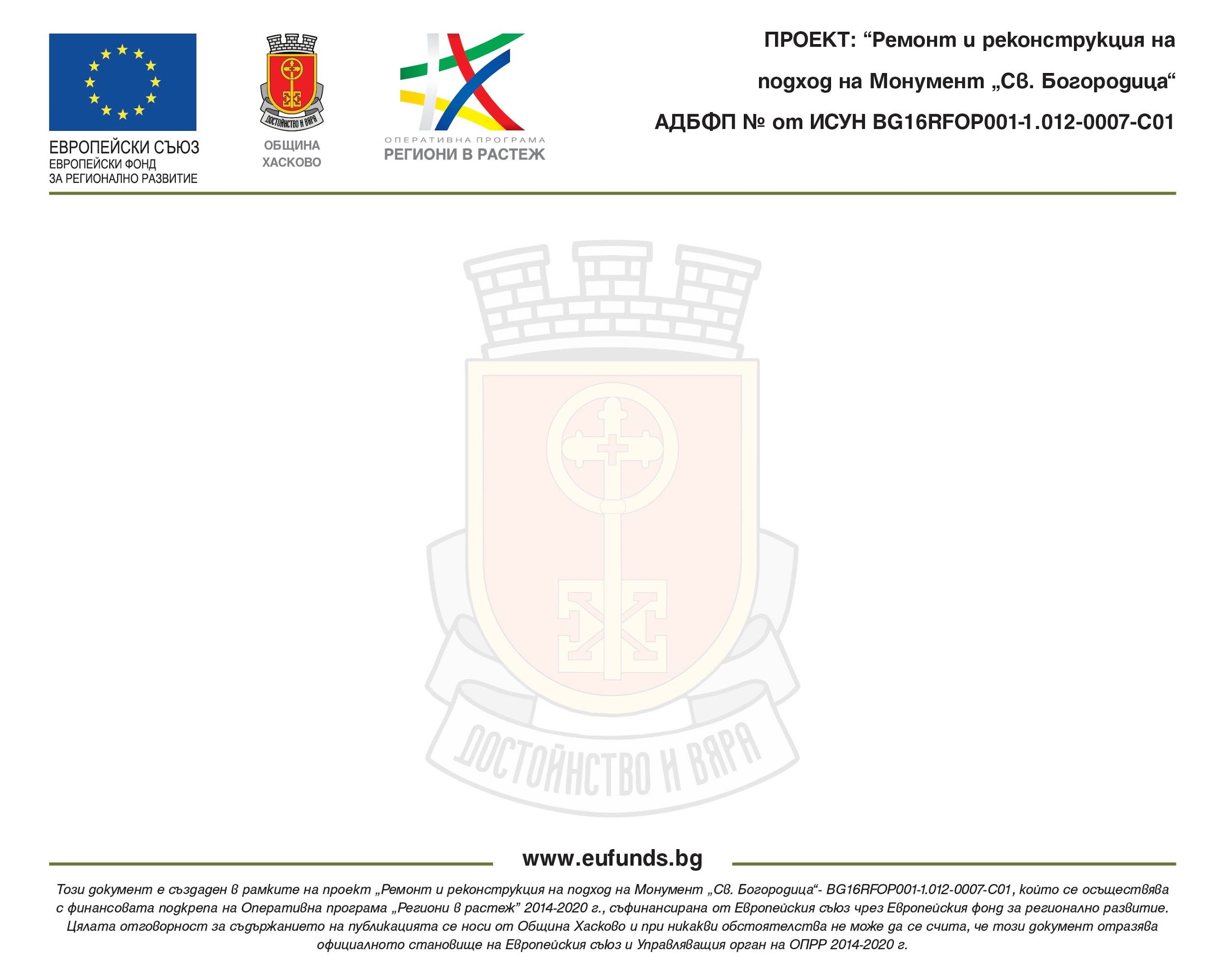 Информация за проекта:
Обектът е на територията на Младежки хълм – територия с природни дадености, с естествени граници и силует. Между хълмовете все още са запазени алеи от предходни  облагородявания.
Участъкът между ул. „Добруджа” и ул. „Родопи” е характерен с широките си стълбища, които са подчертани с обилна зеленина, ограждаща ги от двете им страни. Участъкът между ул. „Добруджа” и ул. „Родопи” е характерен с разклоняващите се в ляво и дясно стълбища, които спомагат за по - лесно преодоляване на голямата разлика в нивата.
Съществуващата алея от междинна площадка предоставя възможност за достигане до стълбището към северния вход на стадиона, която е с обща дължина 400 м.
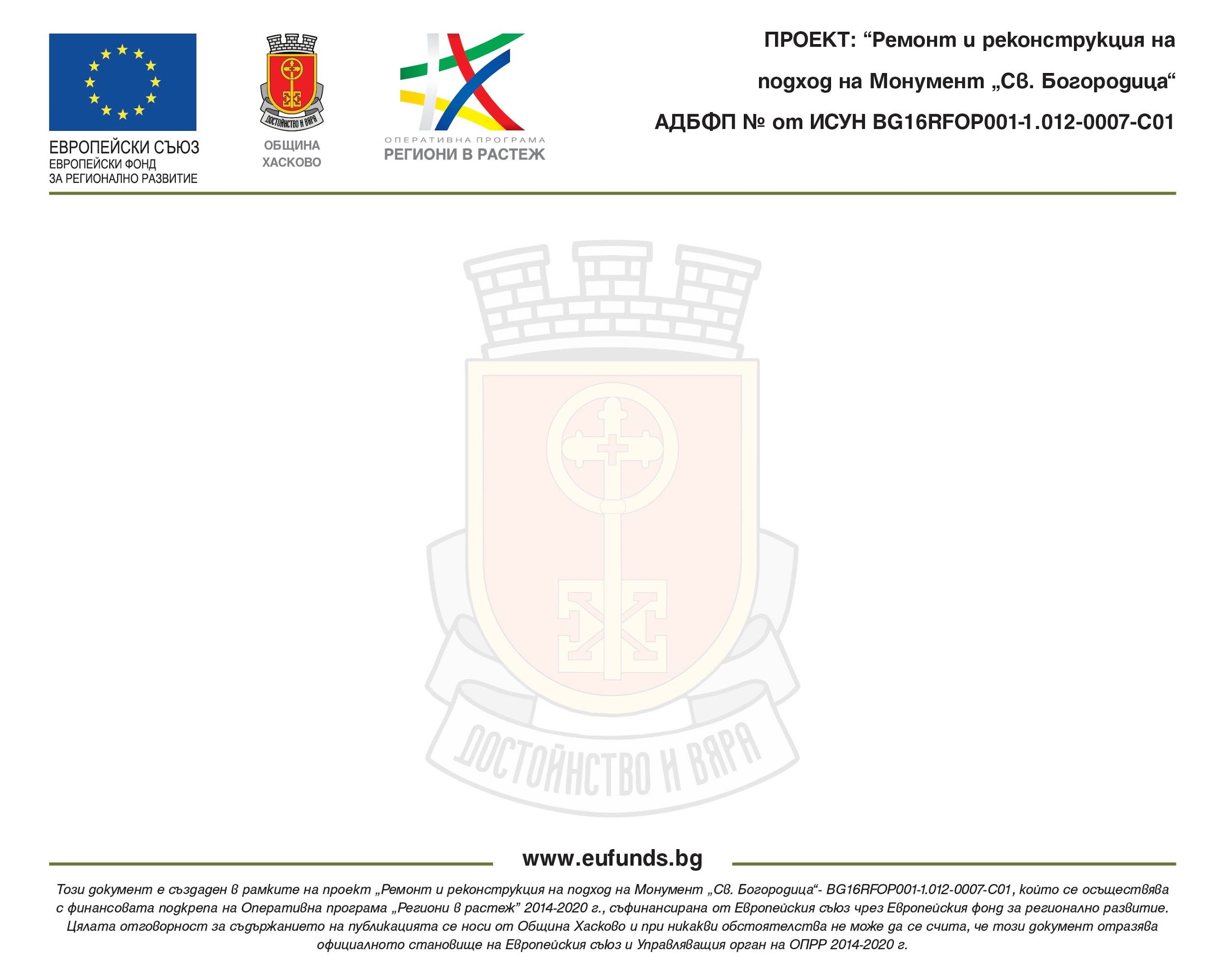 Информация за проекта:
В рамките на настоящия проект се предвижда рехабилитация и  реконструкция на подход към монумент „Св. Богородица“, като се изпълняват дейностите по два от четирите подобекта определени в Разрешение за строеж №396/17.10.2019 г.
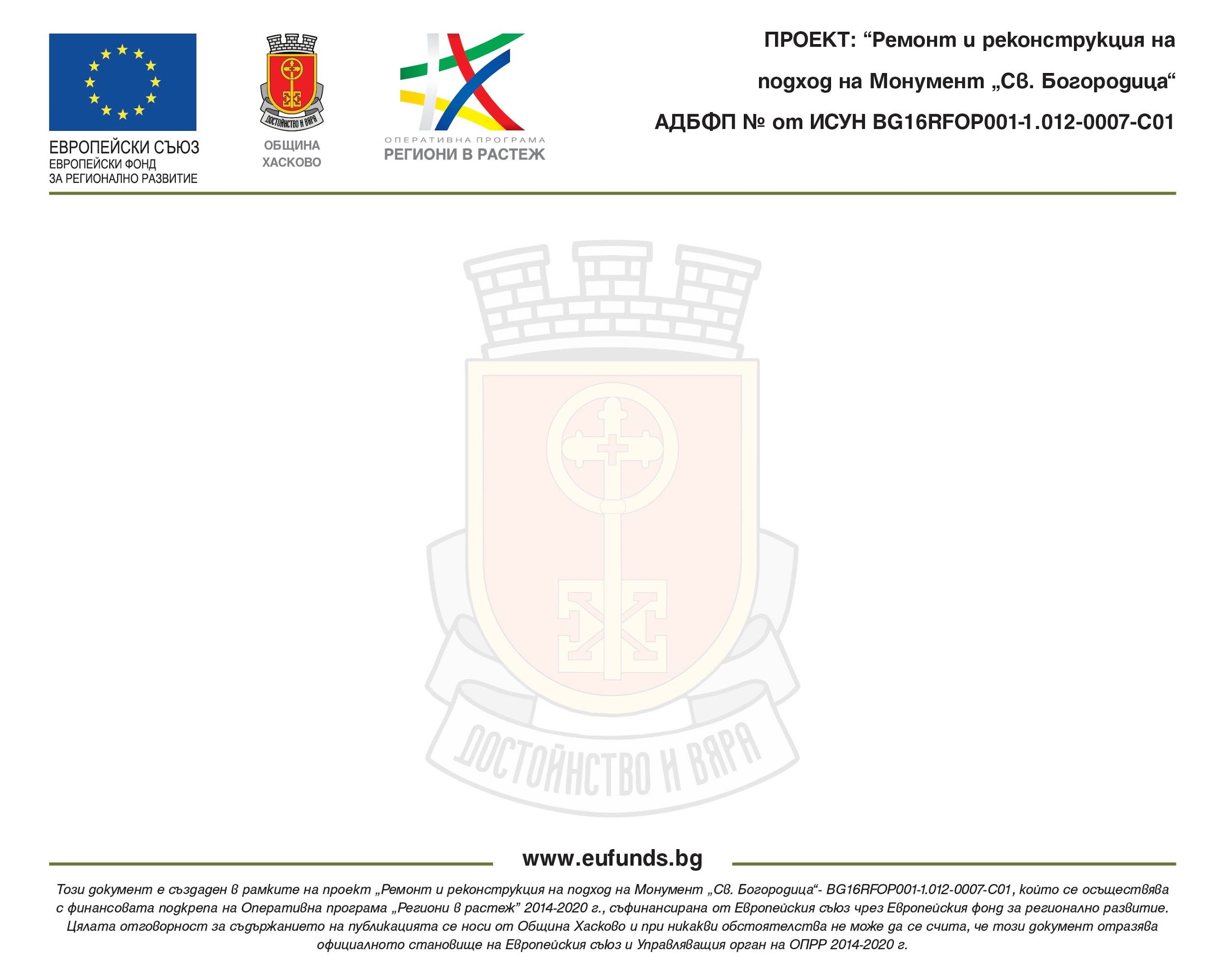 Подобект 1 - Начален подход към монумент "Св. Богородица":
Изграждане на  ново централно стълбище в зоната между ул. "Родопи" и ул. "Добруджа", като ще се оформят и кътове за почивка с перголи;
Парково осветление около кътовете за почивка и осветление в настилката по оста на стълбището;
В подножието на монумента е разположен северен скат, който представлява естествена зелена стена, която ще се оформи като надпис "Хасково" с декоративна растителност;
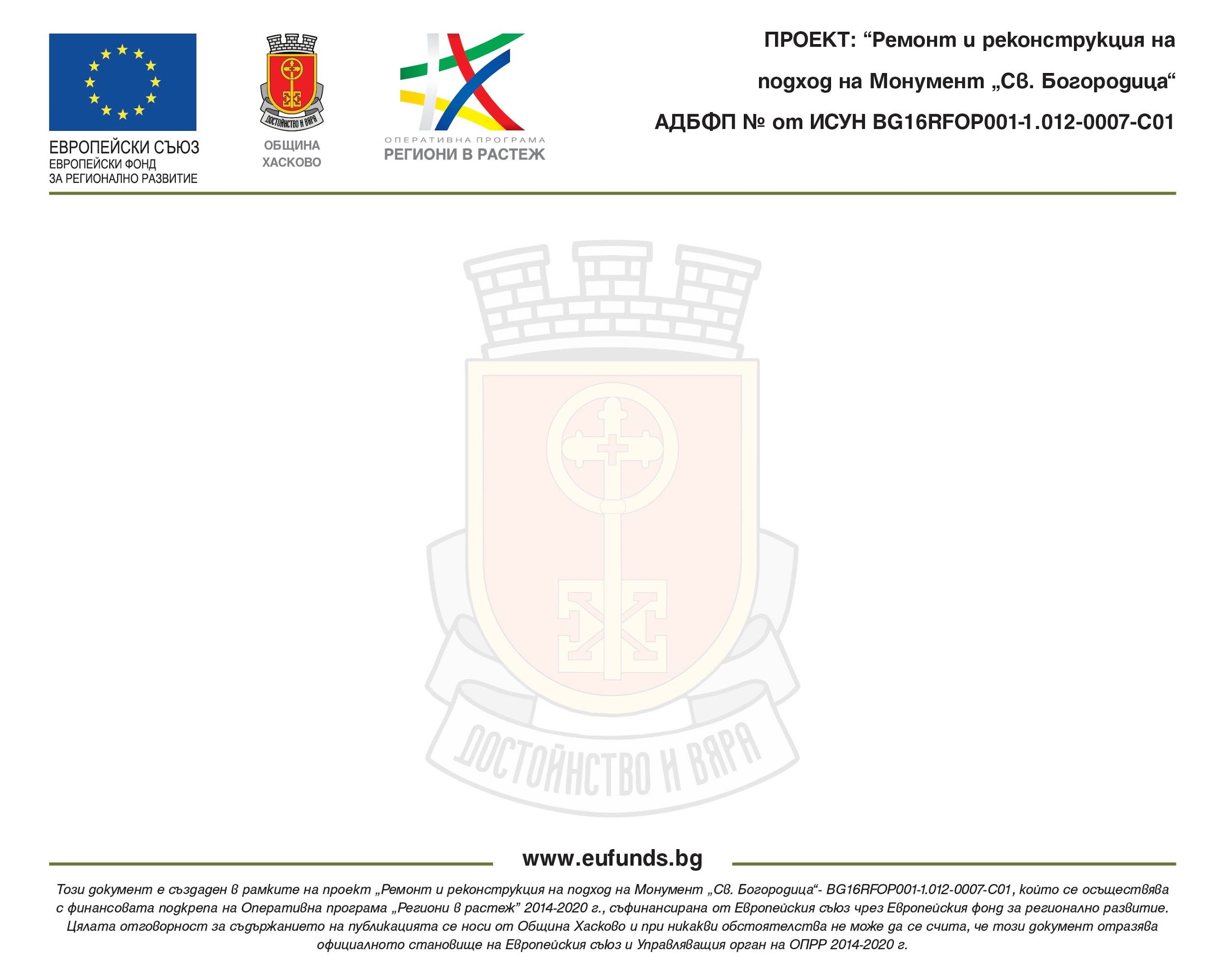 Подобект 1 - Начален подход към монумент "Св. Богородица":
Запазват се подпорните стени и стъпалата, като се полага нова настилка от гнайс и монтаж на обезопасителни стоманени парапети;
В западната част ще се изгради велоалея, водеща към стадиона, а по западните стълбища ще се поставят метални улеи за велосипеди;
Ще се монтират пейки и кошчета за отпадъци;
Ще бъде поставено подходящо парково художествено осветление и прожектори;
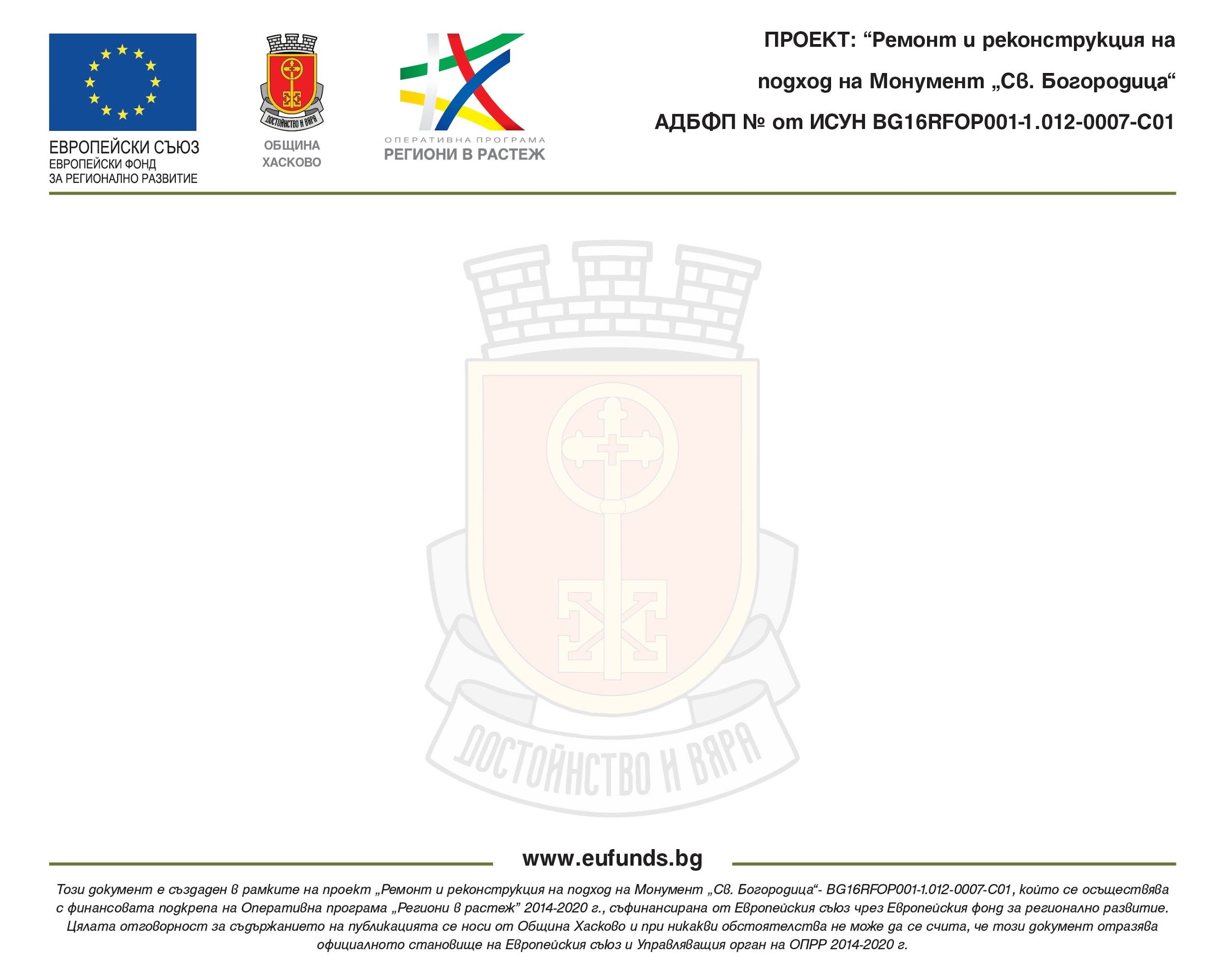 Подобект 1 включва: Велоалея и зона "Спорт"
Предвижда се изграждане на велоалея по трасето на съществуваща алея от междинна площадка на монумента към подход за вход на стадиона.  Те са с обща дължина 460м., от които 215м.-част от Подобект -1, а 245 м.- част от Подобект - 3;
Предвижда се изграждане и алея за разходки, оформят се места за почивки с    пейки и настилка гранитни павета.
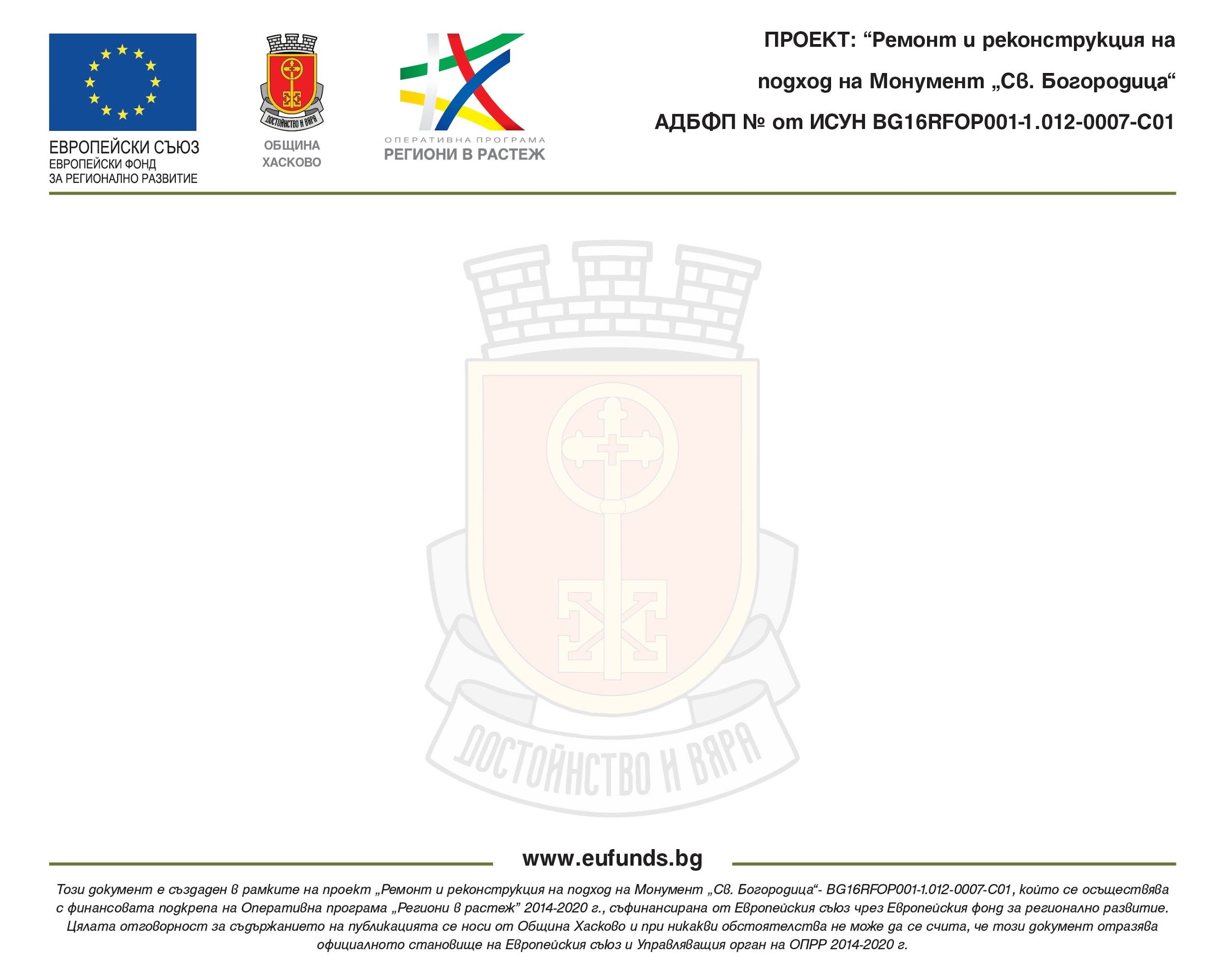 Подобект 1 включва: Велоалея и зона "Спорт"
Ще бъдат разположени и информационни табели за упражнения;
По алеите и стълбите ще се монтира парково осветление, поставяне на кошчета за отпадъци, както и стойки за велосипеди;
Ще се изгради нова декоративна арка в източната част, нови стълбищни трасета ,обезопасени с парапети за връзка на живущите в близост до парк "Ямача";
Ще бъде изградена и многофункционална  площадка за фитнес на открито;
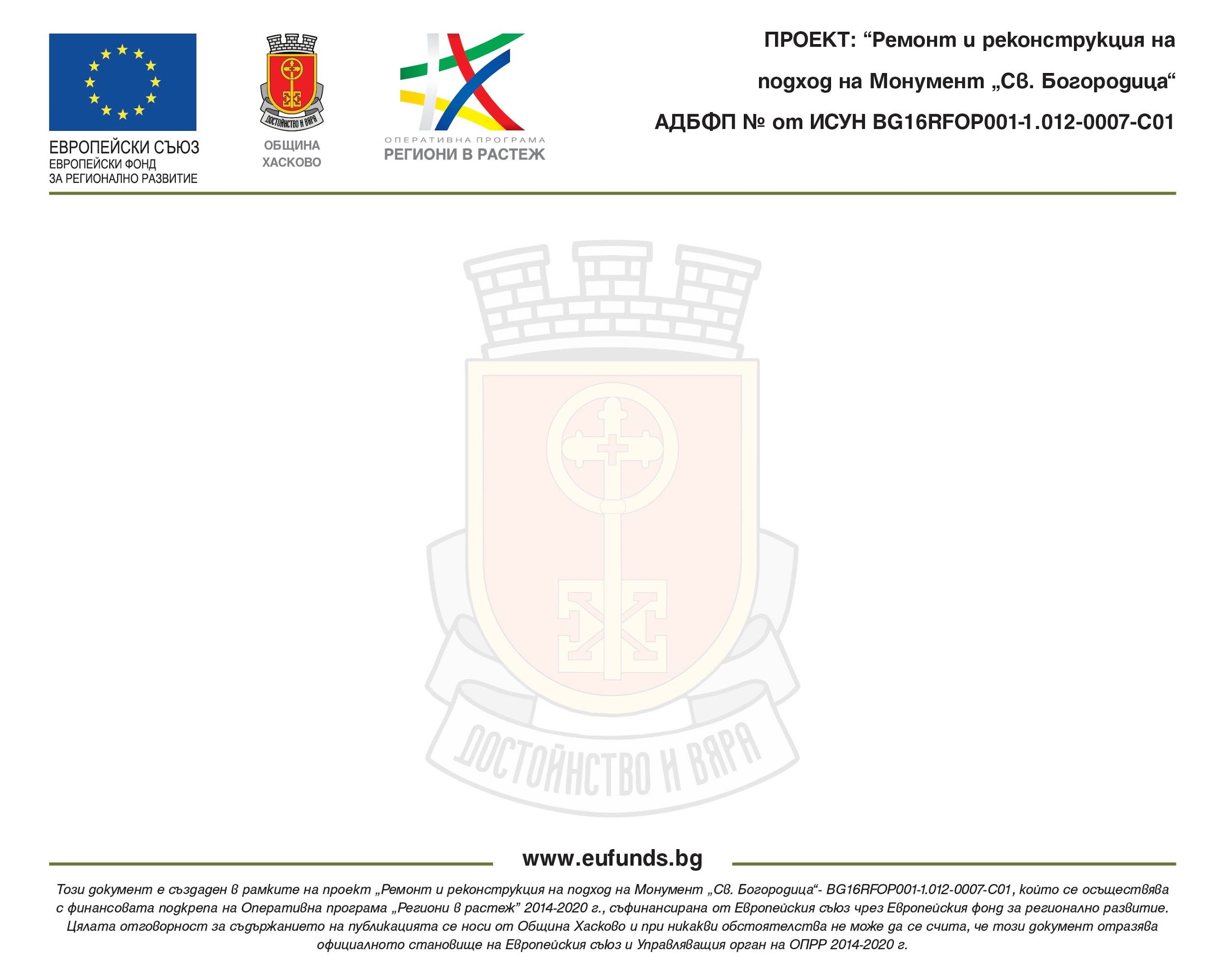 Подобект 3 включва:
Изграждане на  пешеходна алея и велоалея, които представляват естествено продължение на алеите в УПИ XVII, кв. 500.  Те продължават в озеленената среда на парка и достигат до жилищната територия;
Част от проектирането в този подобект са ремонт и реконструкция на съществуващи стълби, както и изграждане на ново.
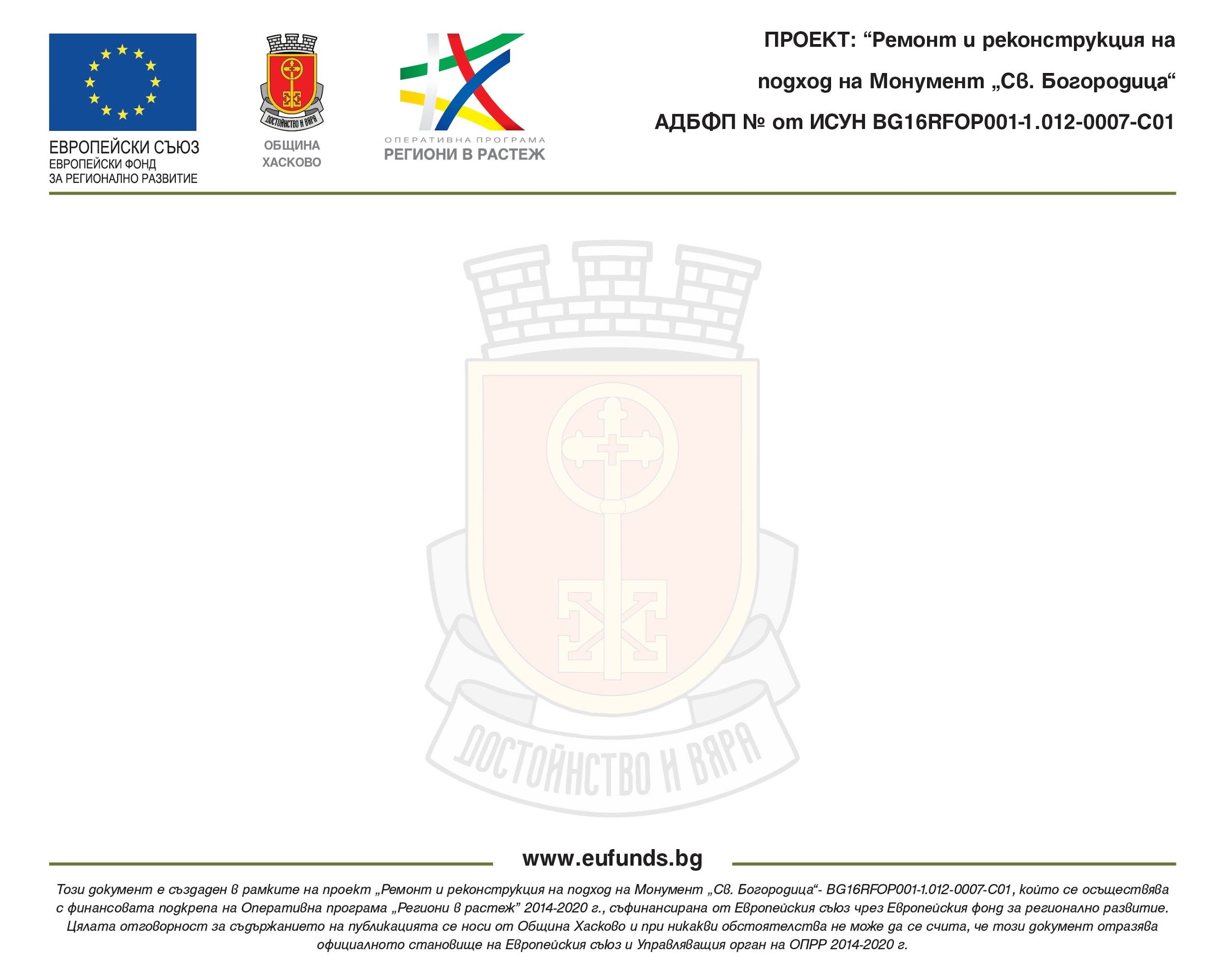 Проект “Ремонт и реконструкция на подход на Монумент „Св. Богородица“, АДБФП  № BG16RFOP001-1.012-0007-C01:
Обща стойност на проекта - 1 328 477,55 лв.
Безвъзмездна финансова помощ:
Европейски фонд за регионално развитие е: 864 829,72 лв.
Съфинансиране от национални бюджет: 152 617,00 лв.
Собствен принос от община Хасково:  311 030,083 лв.
Срок за изпълнение на проекта - 28 месеца
Начало на проекта - 	13.10.2020 г.
Край на проекта - 13.02.2023 г.
БЛАГОДАРЯ ЗА ВНИМАНИЕТО !!!